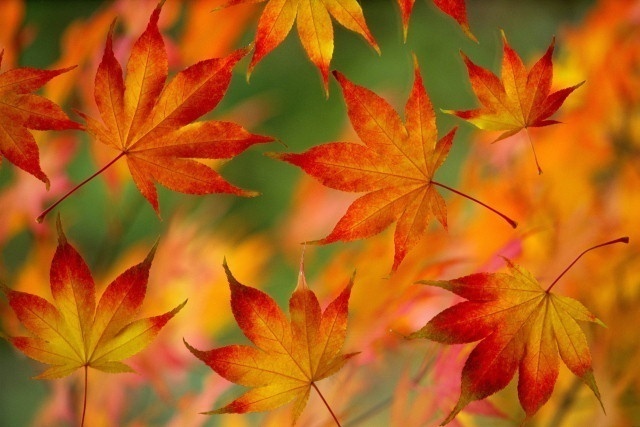 Осень в произведениях русских художников
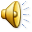 В. Поленов «Золотая осень»
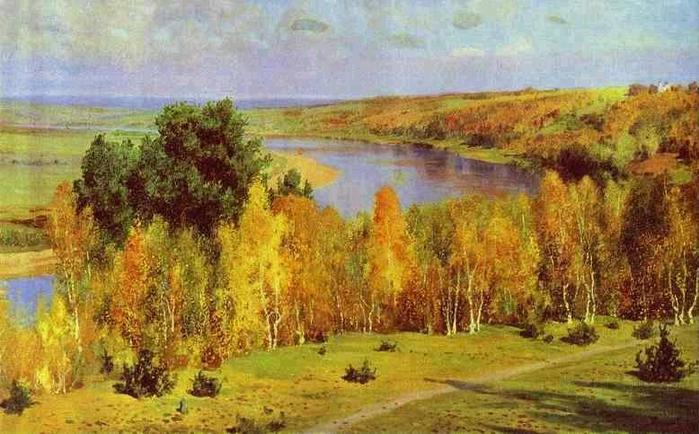 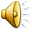 И. Левитан «Золотая осень»
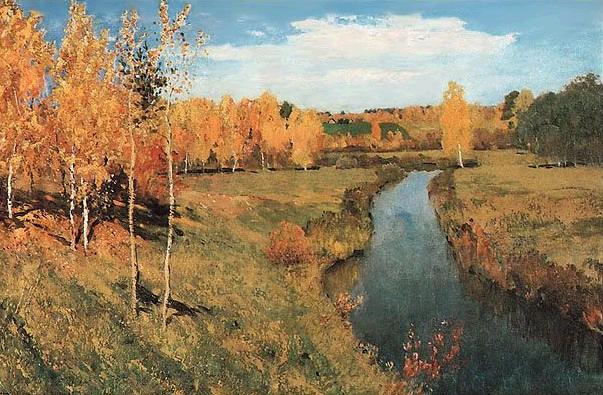 И. Левитан «Золотая осень. Слободка»
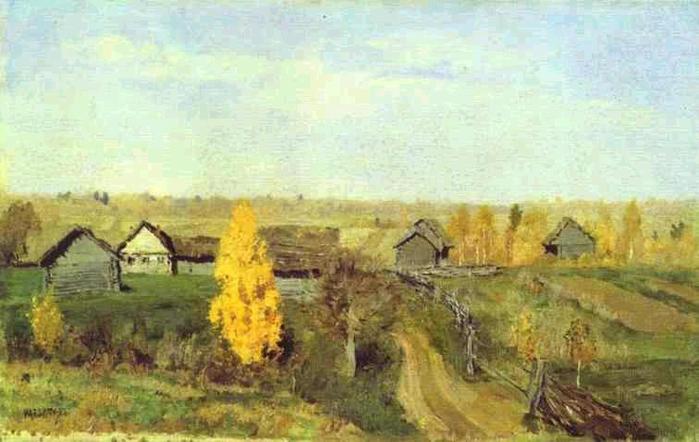 И. Шишкин «Золотая осень»
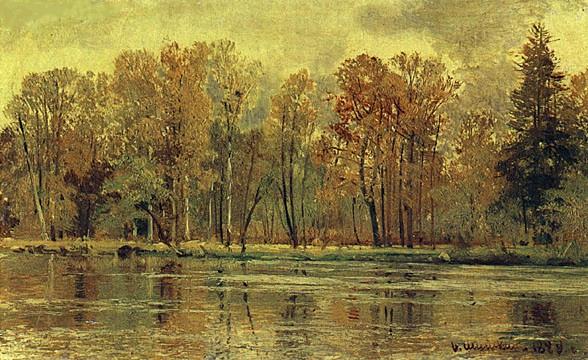 А. Куриненко «Золотая осень»
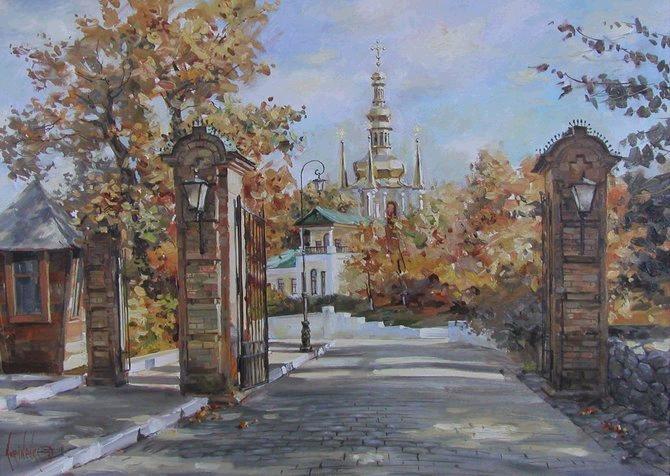 И. Остроухов «Золотая осень»
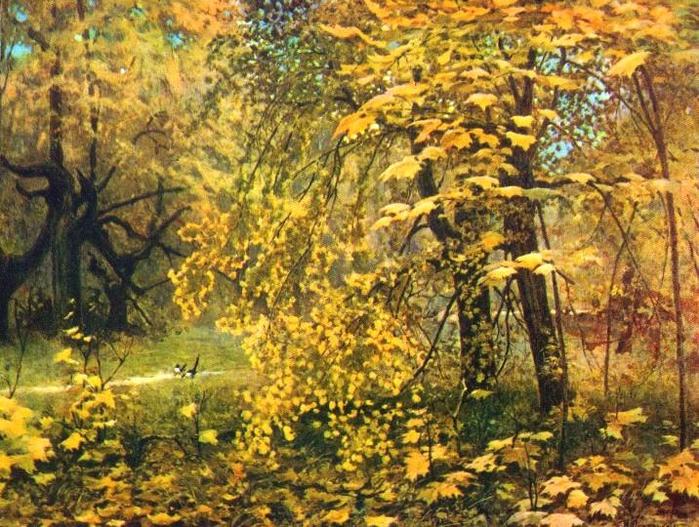 Н. Елтышев «Золотая осень»
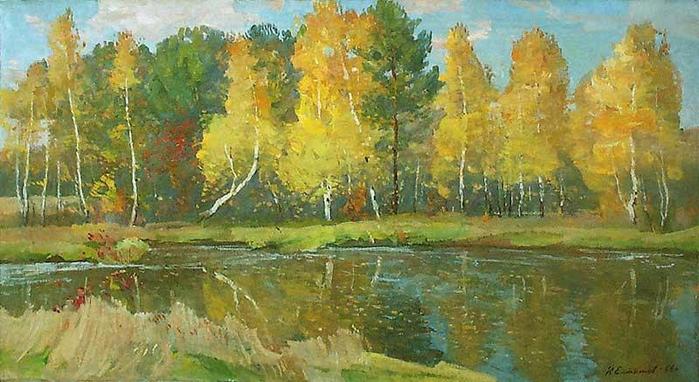 Н. Крымов «Золотая осень»
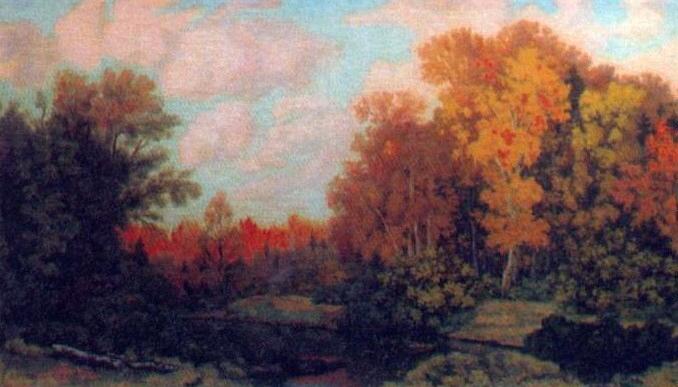 С. Андрияка «Золотая осень»
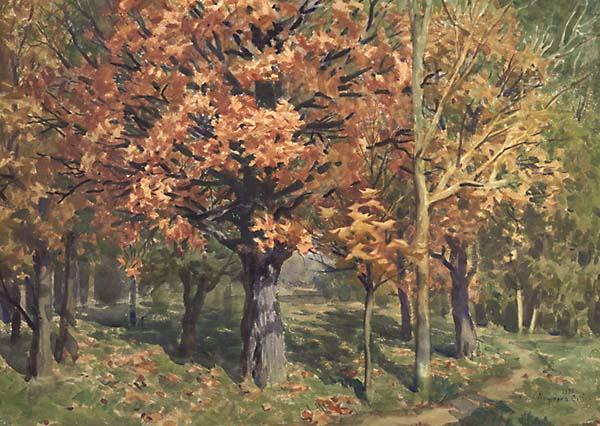 С. Герасимов «Золотая осень»
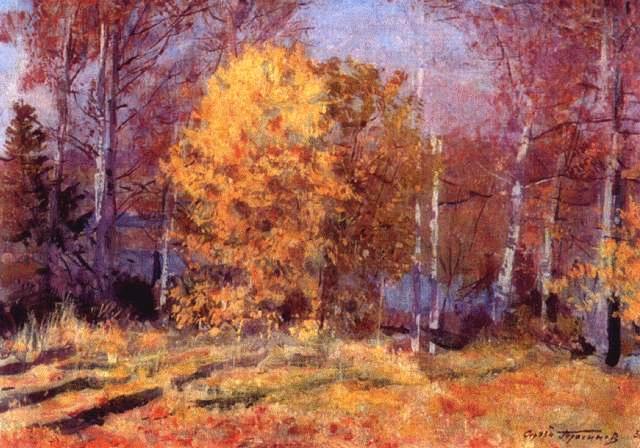 С. Петров «Золотая осень»
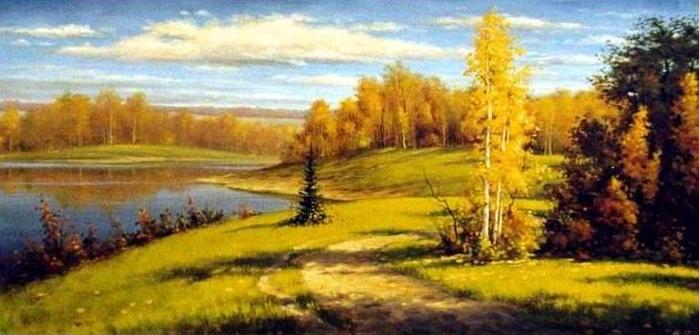 Ю. Валлиулина «Золотая осень»
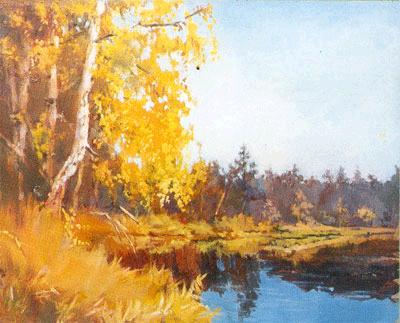 С. Жуковский «Осень. Веранда»
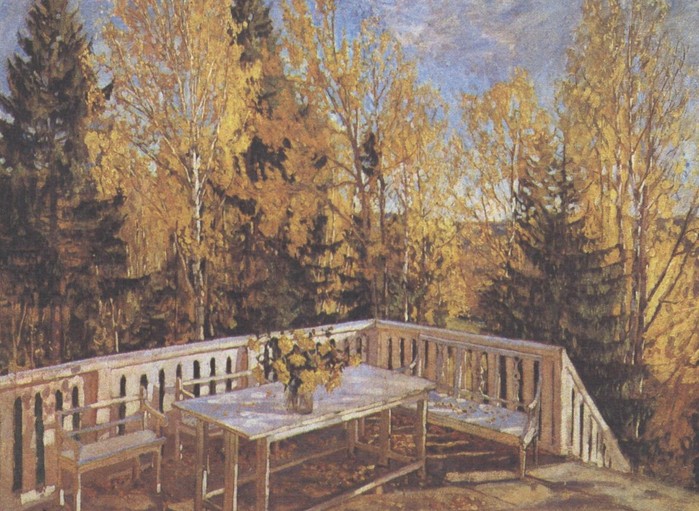 Е. Волков «Лесное озеро»
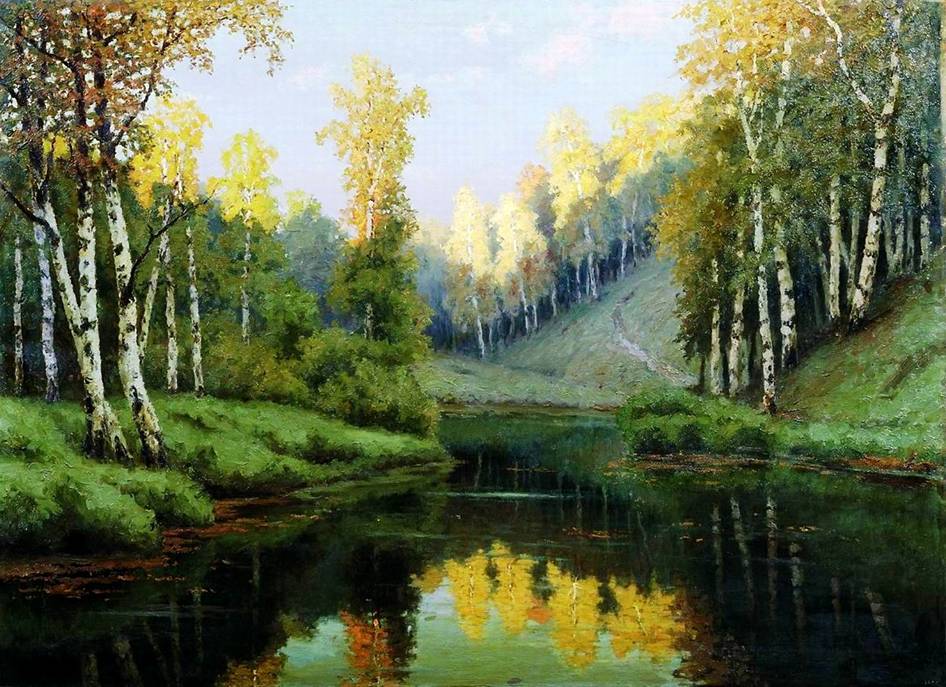 Е. Волков «Ручей в лесу»
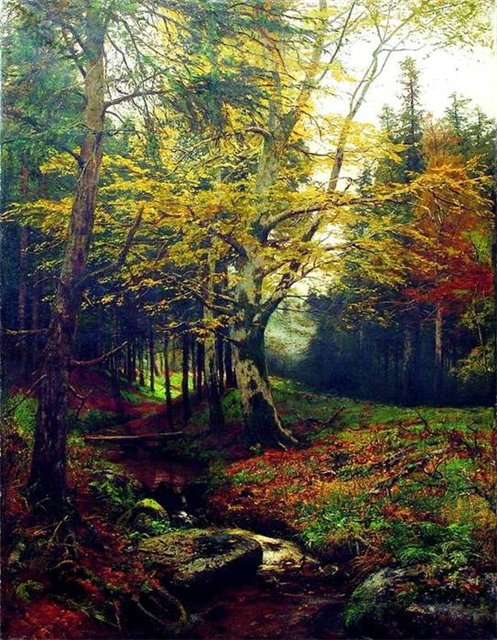 И. Левитан «Осень»
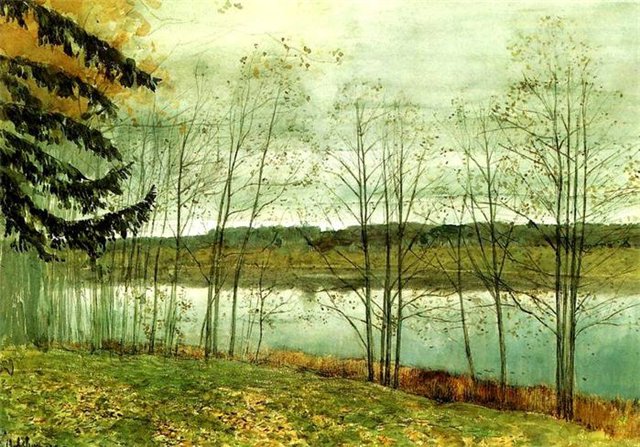 Г. Мясоедов «Осенний пейзаж»
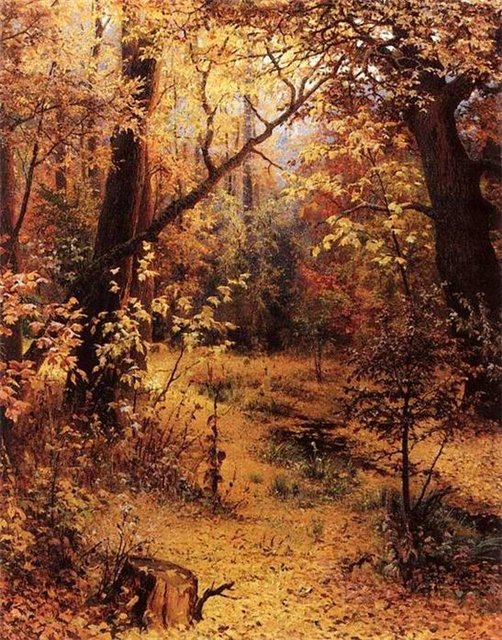 Е. Волков «Золотая осень. Тихая речка»
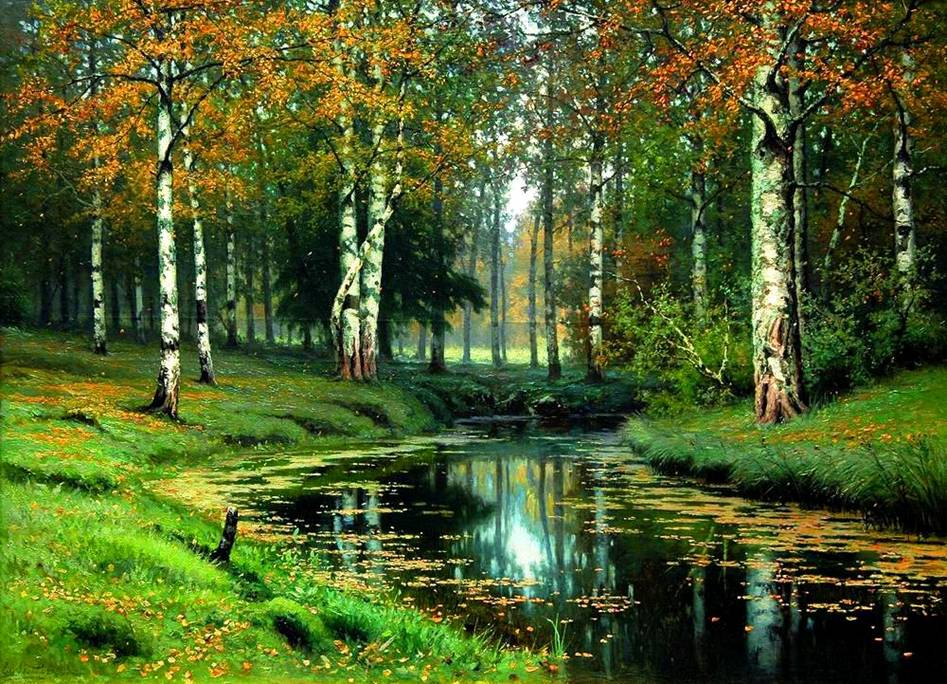 С. Жуковский «Под вечер»
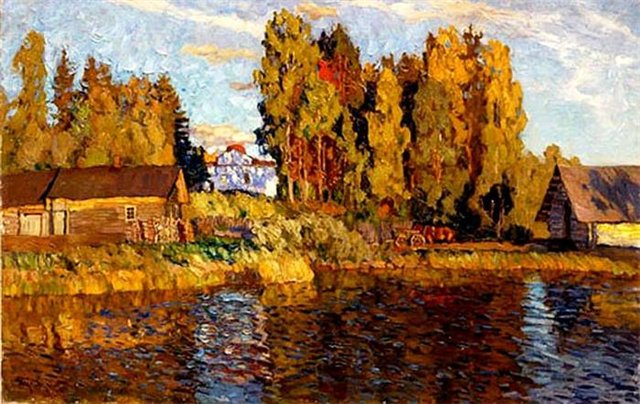 И. Бродский «Поздняя осень»
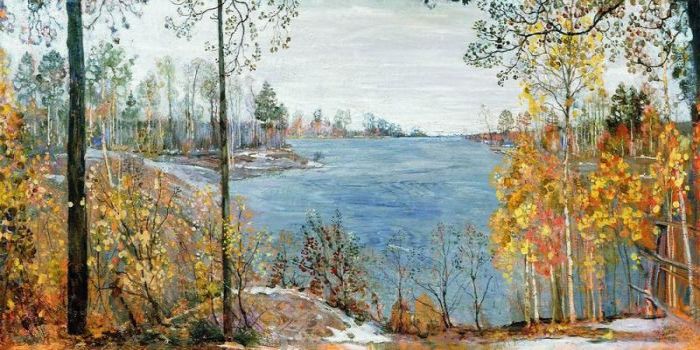 С. Жуковский «Осенняя аллея»
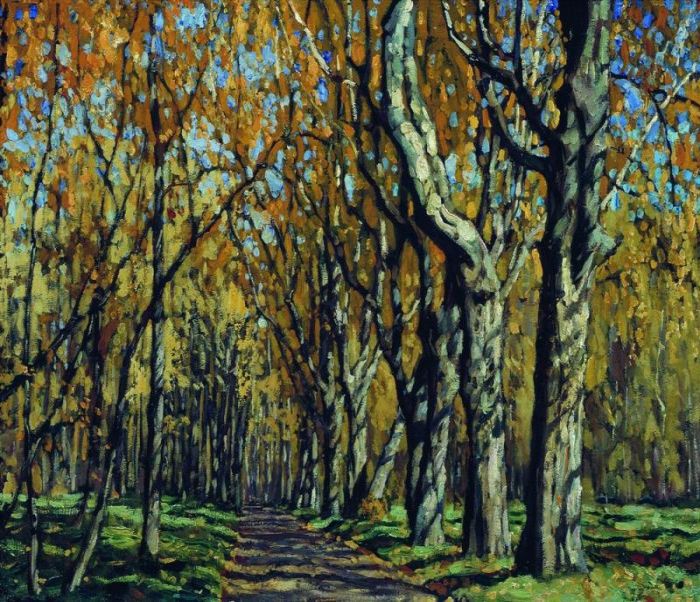 Е. Зверьков «Золотая осень»
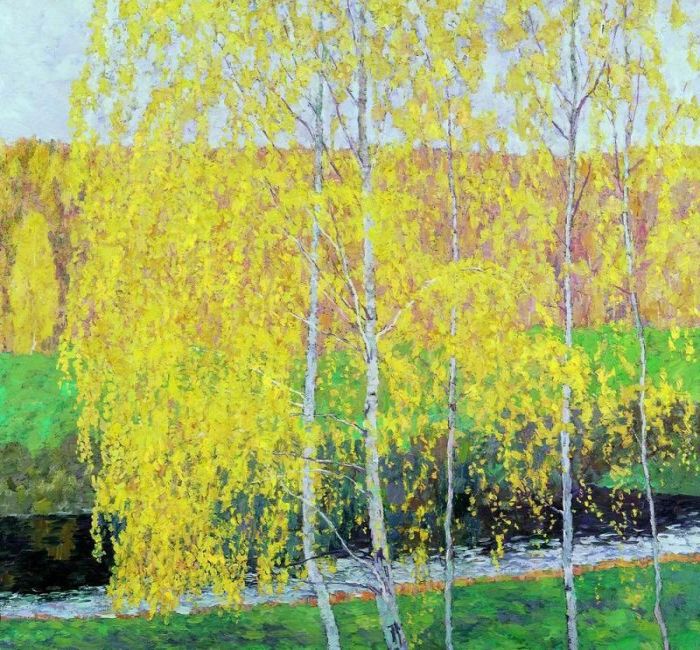 А. Киселёв «Осень. Ветреный день»
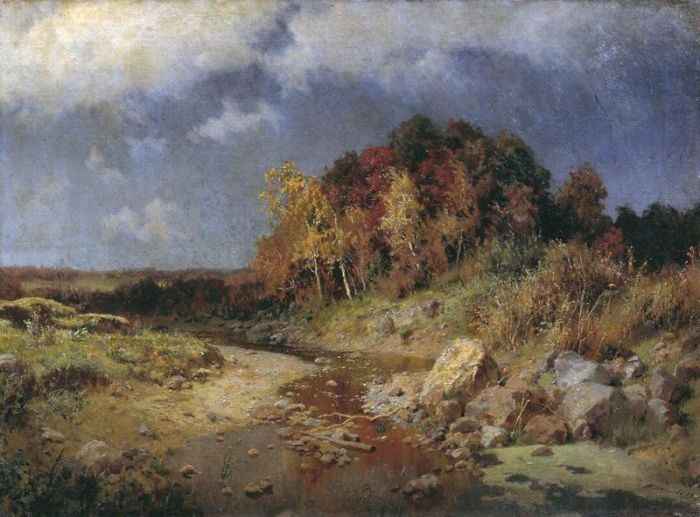 Н. Крымов «Осенний вечер»
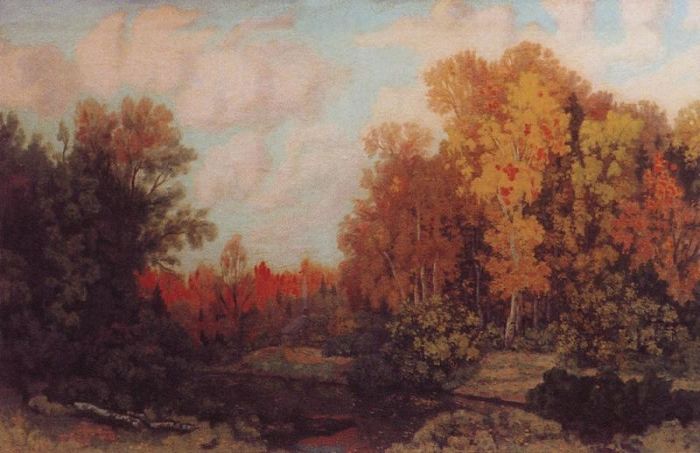 И. Левитан «Дубовая роща. Осень»
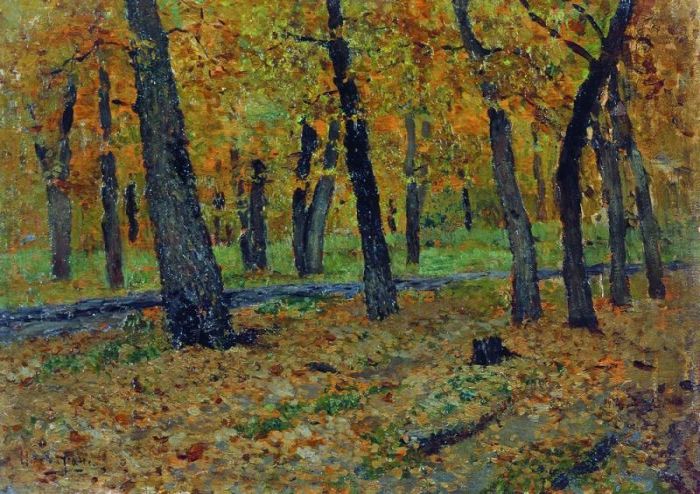 В. Мясоедов «Осеннее утро»
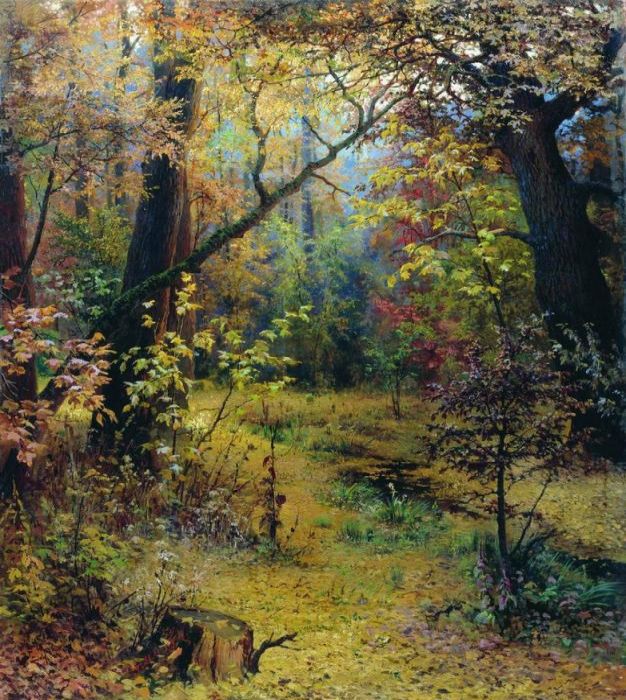 А. Осипов «Осень в Сокольниках»
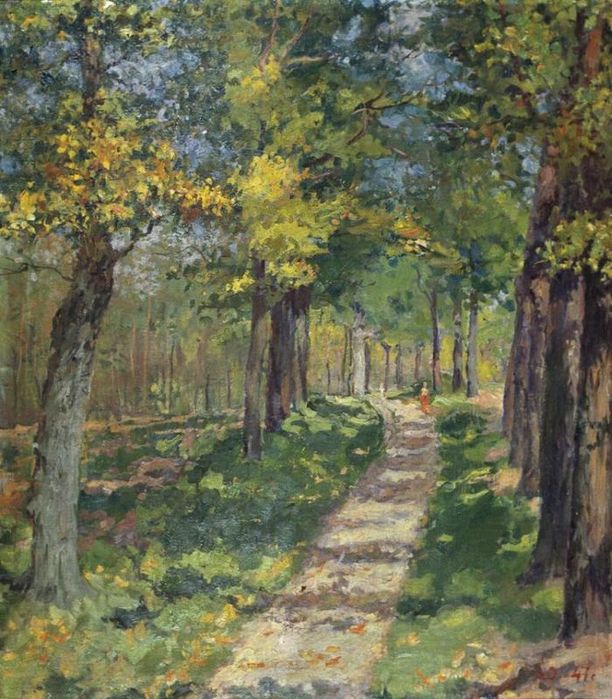 И. Шишкин «Осень»
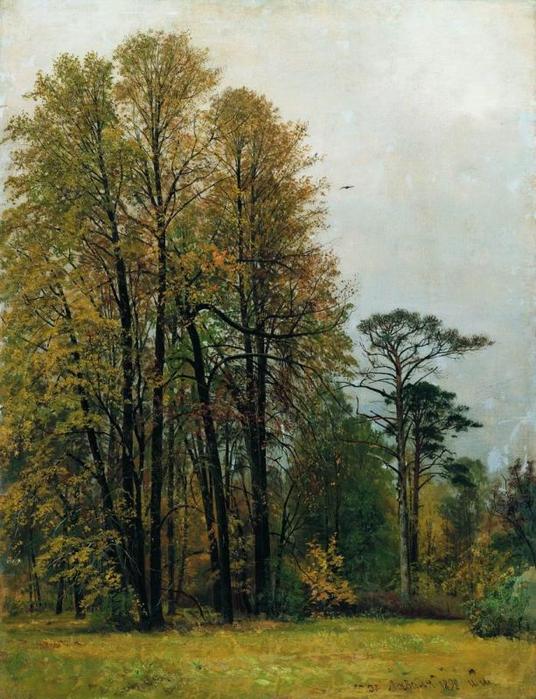 В. Коркодым «Золото осени»
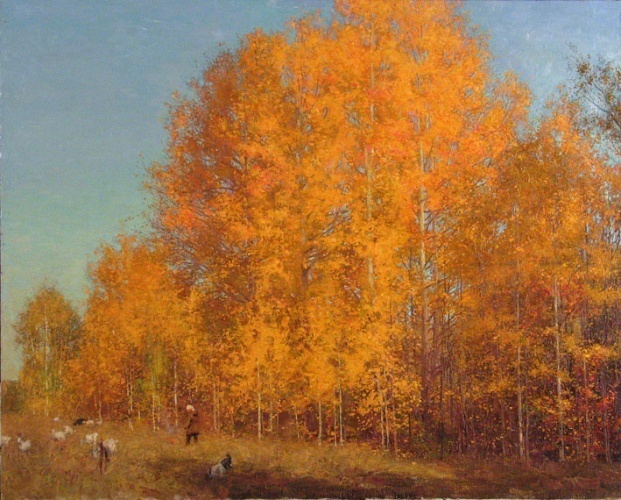 А. Шильдер «Овраг»
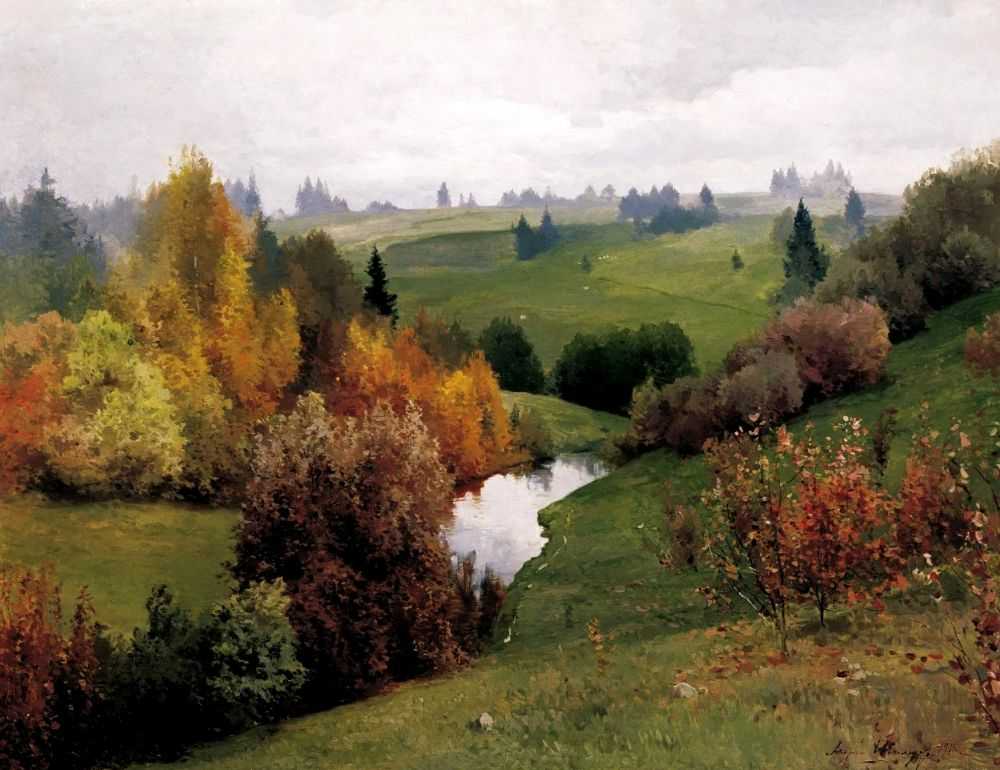 Е. Волков «Октябрь»
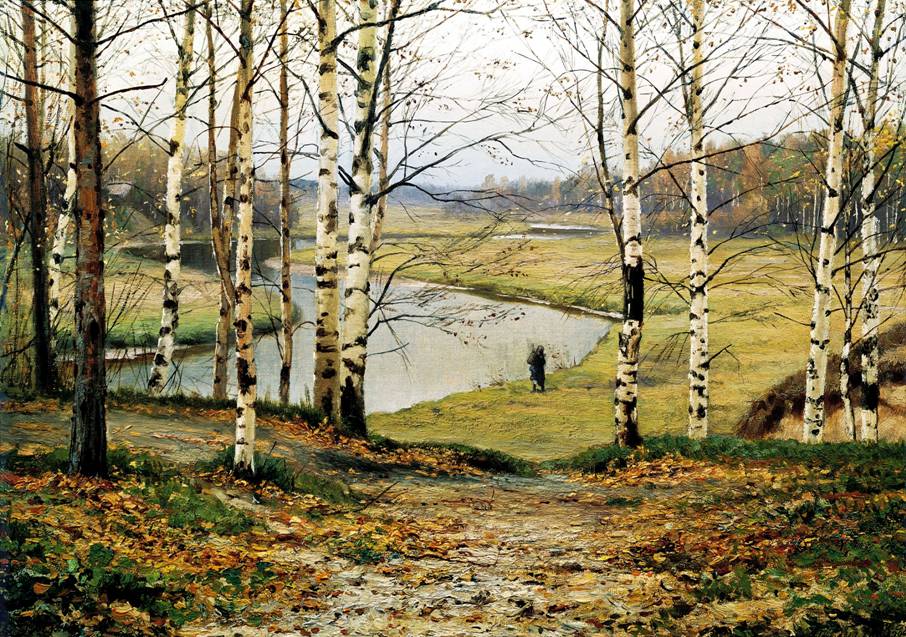 Е. Волков «Осенний пейзаж»
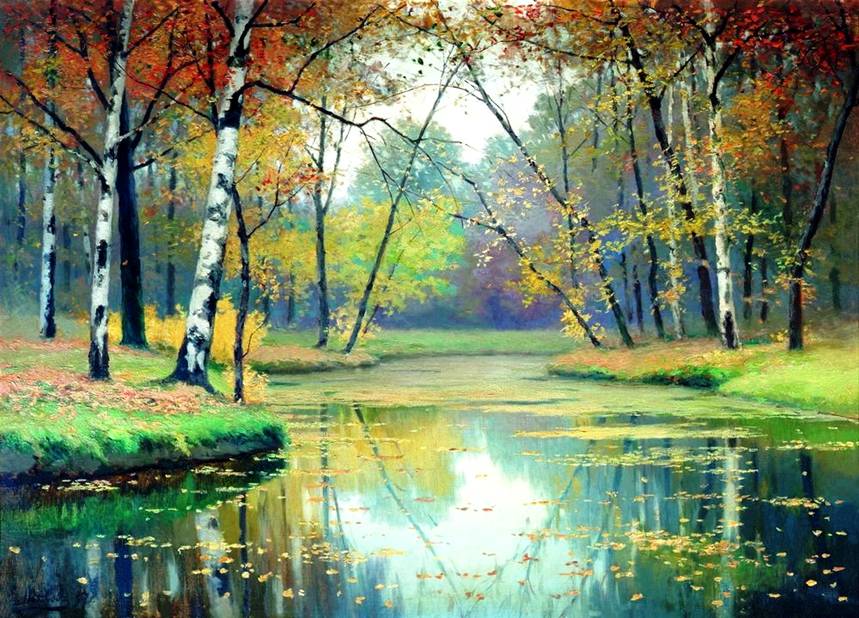 Е. Волков «Осень»
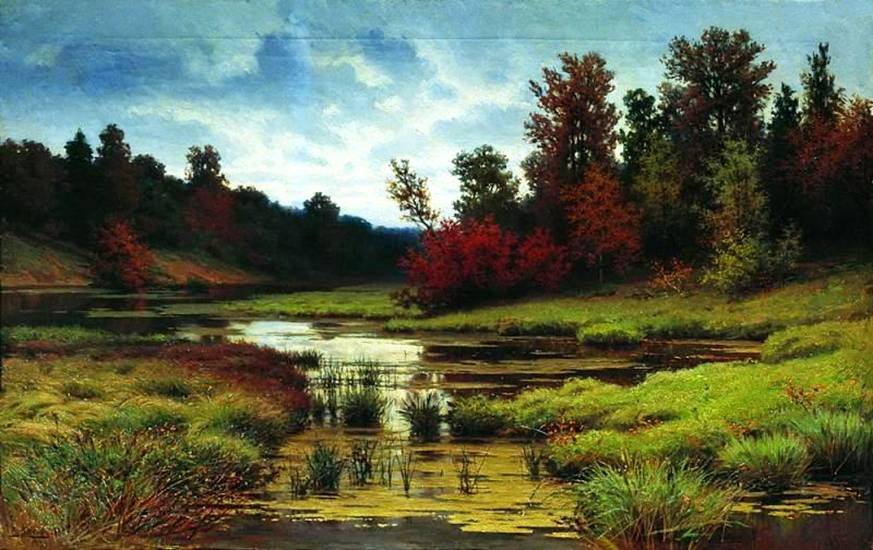 И. Шишкин «Осенний пейзаж. Парк в Павловске»
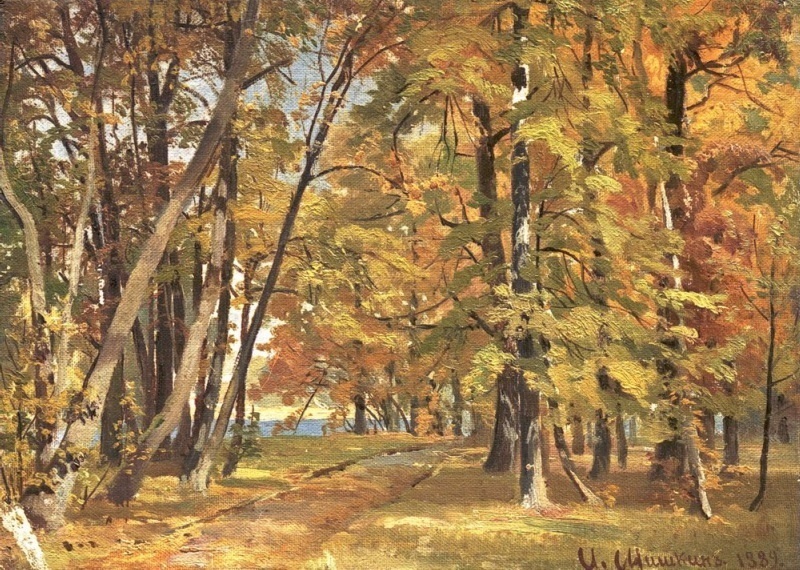 И. Левитан «Октябрь»
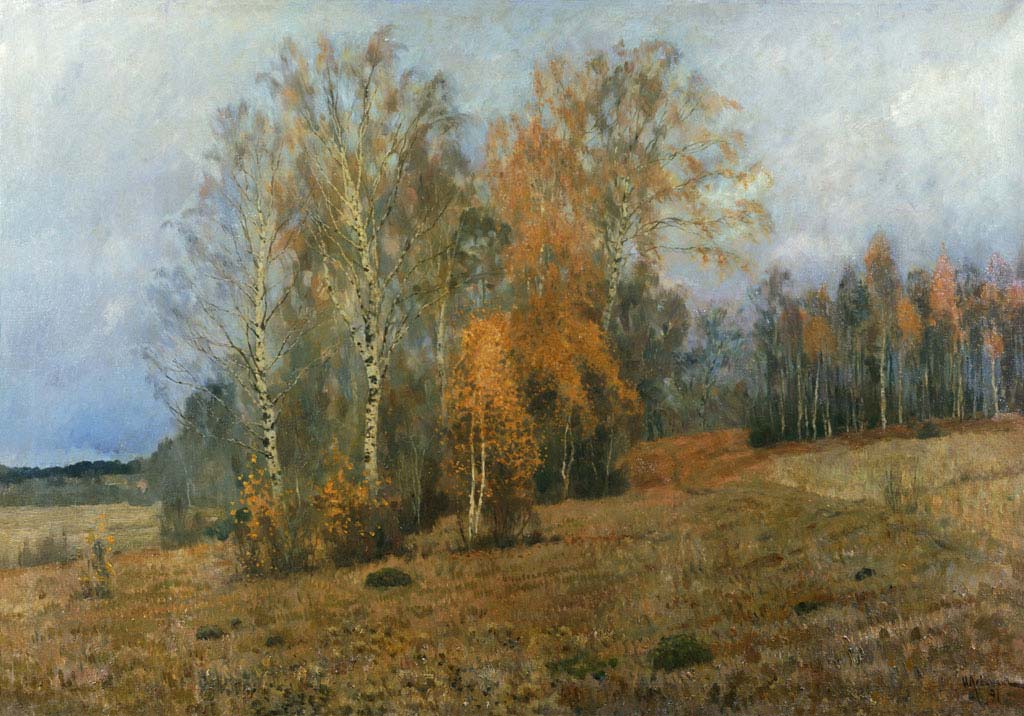